Correlations and practicals
Prep 5 for Thursday.
Starter
Give them the ethical issues 3 question sheet to attempt individually. Be strict on time only 5 minutes for whole activity.

They will probably only get as  far as question2 but about how to apply knowledge to exam skills.
Test on your flip!  - Correlations /13
What type of correlation do you have when both variables increase? (1)
What type of correlation do you have when one variable increases and the other variable decreases? (1)
What is the statistic called which shows the strength and direction of the correlation? (1)
Using the following words, estimate the strength and direction of these scores (weak, moderate, strong, perfect, positive, negative, no) (7)
0.25   b) -0.80   c) 0.5   d) 0.12   e) 0   f) -1  g) -0.95
5)  Give one advantage of using correlational research in  Psychology (1)
6)  Give two disadvantages of using correlational research in Psychology (2)
What are correlations?
If you are still not clear what correlations are then please head to the website and watch the video below the Prep. 

If you are confident with correlations then try out the tasks on the next slide.
[Speaker Notes: https://www.youtube.com/watch?v=30g69EGghKQ]
One measure of the functioning of the immune system is the level of activity of white blood cells. 

1. What does the graph below tell you about the relationship between stress and the level of activity of white blood cells? (2)

A researcher is going to do some more research on this area, looking at how high stress causes low blood cell count. 

2. What direction will the hypothesis be and why? (2)
Activity 1-on BWB
Extend
3. Write a fully operationalised hypothesis.
*remember from your pack that correlation hypothesis are written slightly differently to experimental ones
Practicals
It is a requirement of the specification that you carry out research practicals-why?

“As a means of developing their understanding of how science works and in particular research methods”

One of the tougher questions in research methods is a 12 mark Q when you are asked to design a study into something. The only way you get a real appreciation for designing studies – is doing some a real life. 

You are going to design and carry out correlational research and then analyse and interpret the data.
Your task in groups of 4 (max)
You will be investigating sleep. You each have a proposal form to help you. 
Your first co-variable will be average hours of sleep in a night/week
You will need to choose what your other co-variable is. 
Be careful what you choose as you will have to design a quick way of gaining quantitative data on this variable from your participants (people in the class)
Now you have 2 minutes to have a quick discussion about your potential co-variable.
Lets talk ethics!
When deciding on any research you need to complete an informed consent form and complete an AQA ethical checklist. 
Using the checklist and the example create a consent form specifically for your study. Each bullet point in the checklist must be addressed.
Once given the nod by me add your variable to your proposal sheet.
Your research plan and findings.
So you’ve decided on your co variable and his has been agreed. 
But how exactly will you measure it? If it’s too tricky to measure don’t do it.
You need to decide if your hypothesis will be directional or non-directional so you need to do a really quick search on the internet to see if your research has been carried out before.
Write a hypothesis
Design an ethical proposal form. You must read this to all participants. Use the example and RM pack to look up an example consent form. Make sure your address each point in the checklist. 
Once approved You have 15 minutes to collect as much data as you can from people around college. you Maybe divide up your group and combine the data later. Tell me when you go – set a timer. BE BACK IN 15 MINS!
What goes in a consent form? SOUNDS EASY, BUT IT’S A LITTLE MORE COMPLEX THAN YOU MIGHT THINK?
They differ depending on the research and if you are getting informed consent or not but….

A full explanation of what they are agreeing to take part in.
Statements about the items on the ethics checklist so e.g.

 “I voluntarily agree to participate…”
 “I understand I can withdraw at anytime”
Now you have your data….
Draw and fully label (x,y and title) a scatter graph representing your data

Write a summary of what you think the graph shows about your results-do you think it points to supporting your hypothesis? (we can’t tell for sure without stats but we’ll do that next year)

Any issues with using this data to draw conclusions about your co-variables?
Designing a study (12 marks)
A researcher wants to find out if there is a relationship between the amount of time spent on social media and self-esteem.
You must design a correlational study to investigate the above. Your answer must include:
Variables
An operationalised non-directional hypothesis
Ethics
Sampling.
Finished before everybody?
Try to put your data into a stats package and work out your correlation co-efficient
https://maccery.com/maths/spearmans-rank
Or scan



You simply put your first set of data in the first box (separated by a line, i.e. press enter after each one) and second in the other box and press calculate.
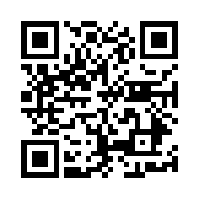